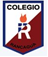 Colegio Isabel Riquelme    
     U.T.P.
GUÍA DIGITAL N°2


ASIGNATURA: Matemática
CURSO:   1° AÑO
DOCENTE: Maribel Medina Rebolledo
SEMANA: 06 al 10 de Abril
Números del 0 al 20
Recordemos los números del
 0 al 20
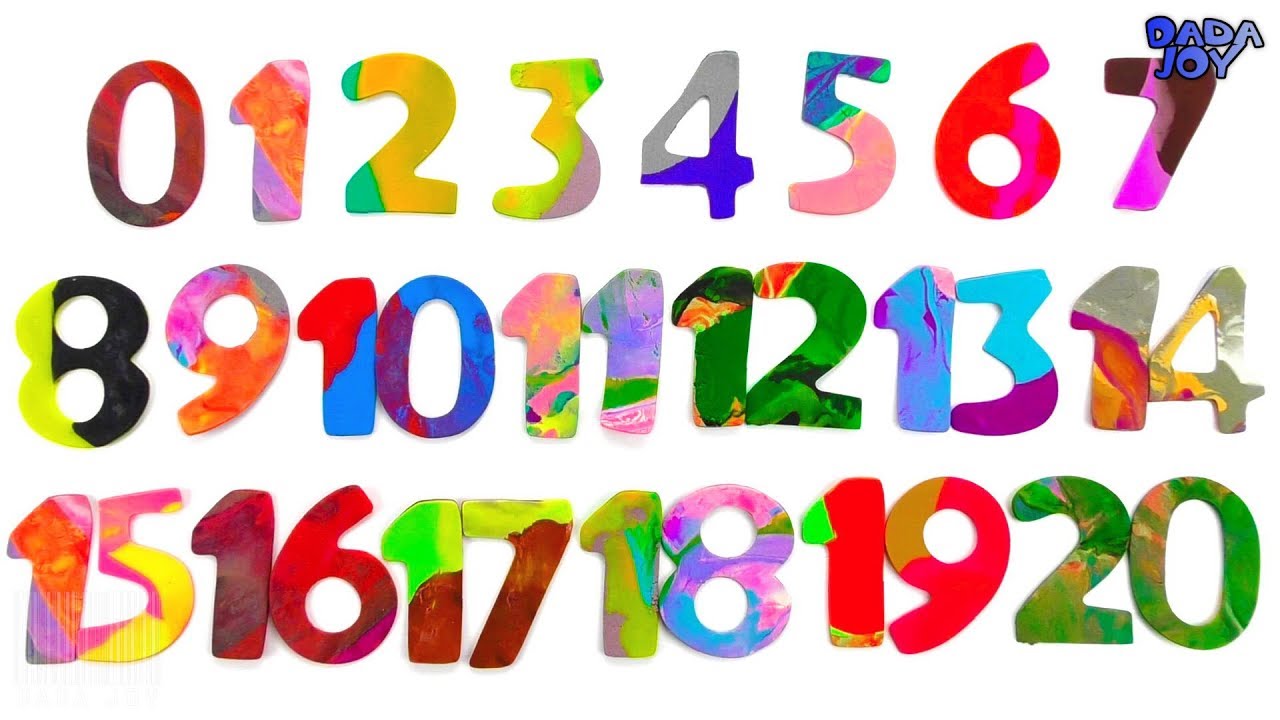 Números y elementos
Ahora veremos los números relacionados con la cantidad de elementos que representa:
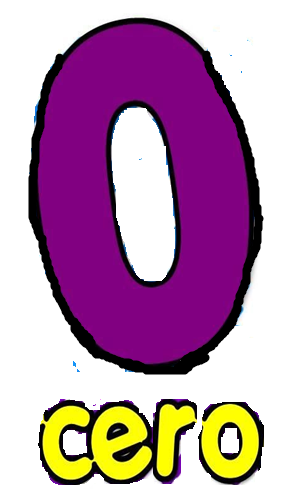 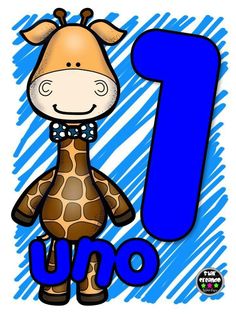 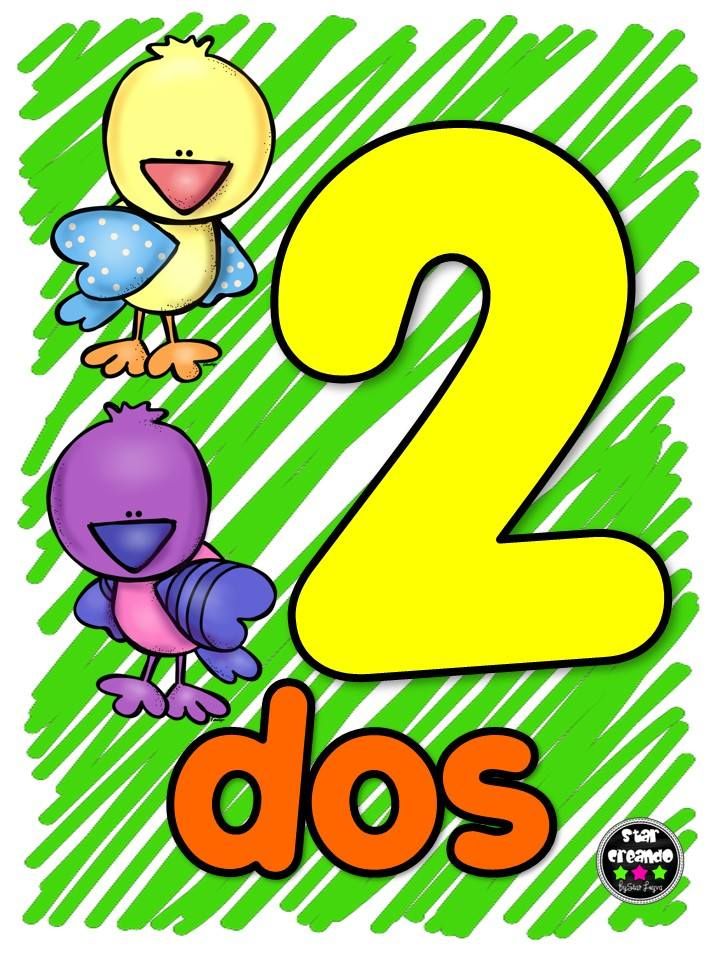 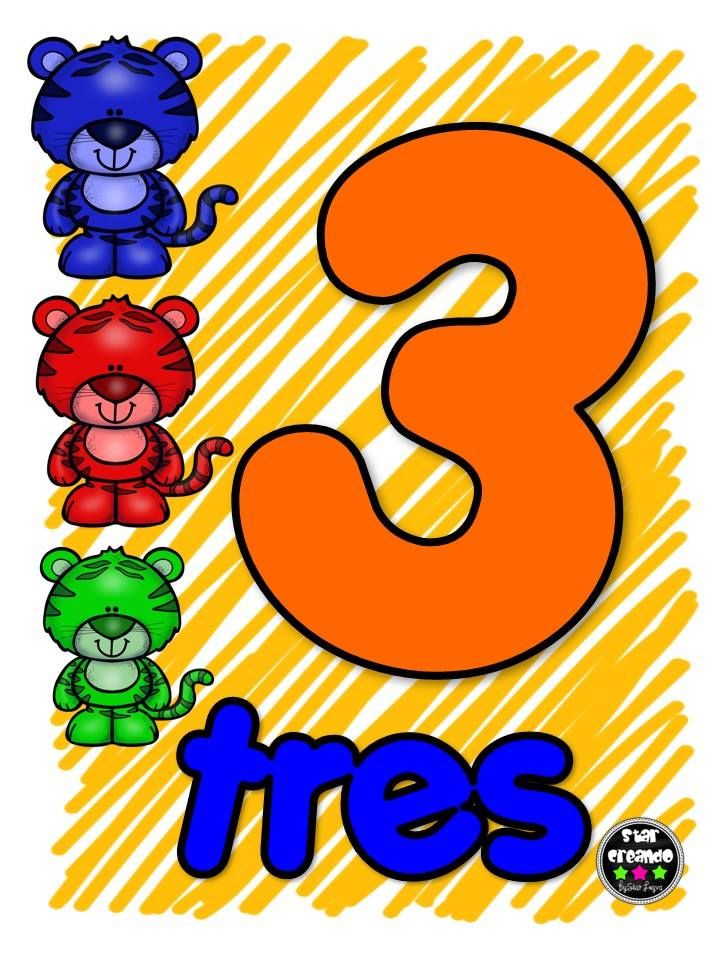 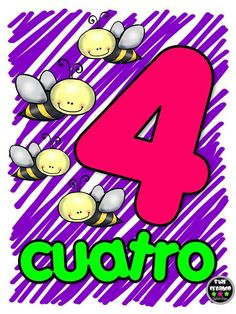 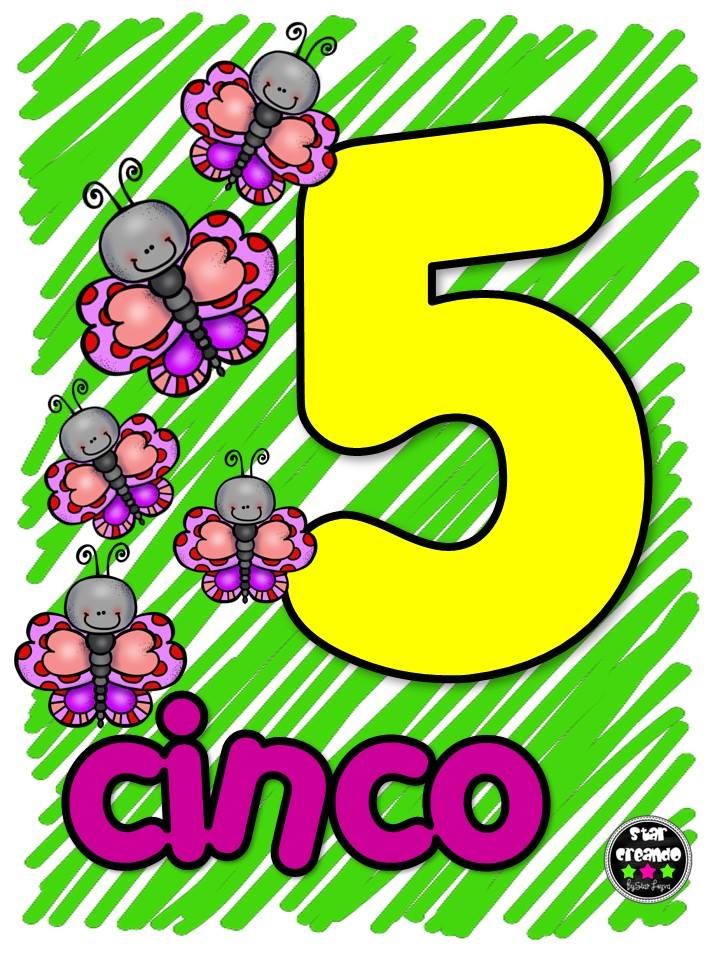 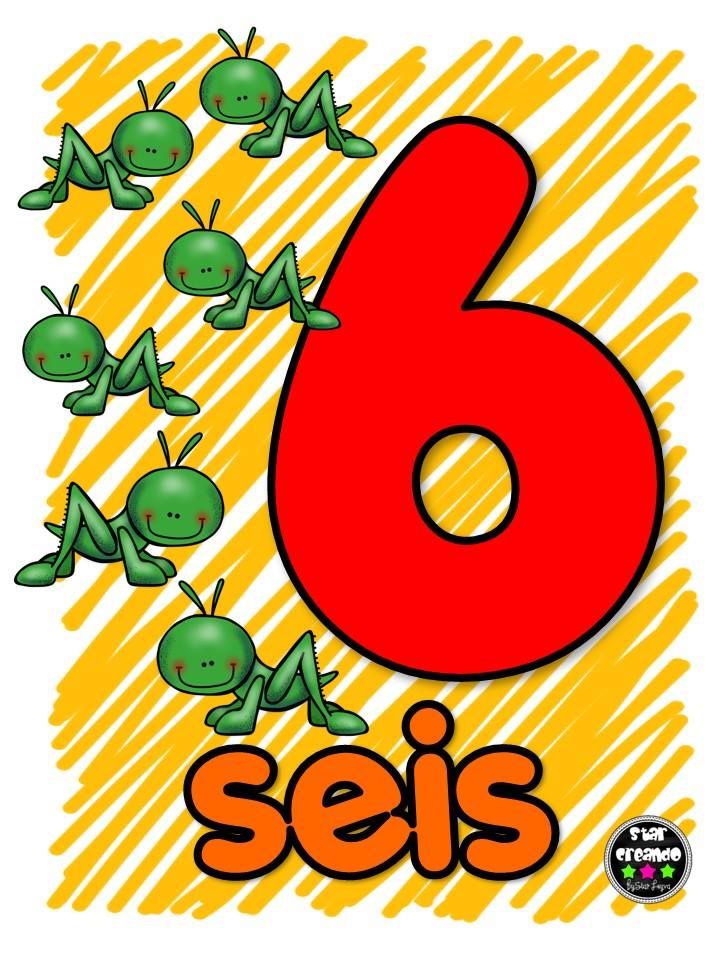 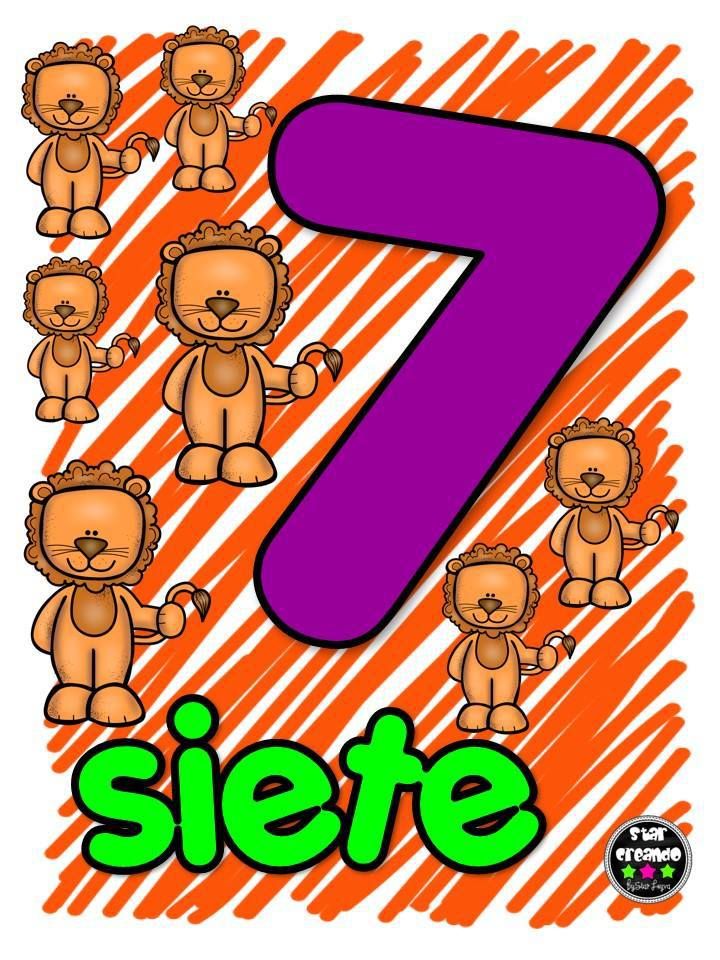 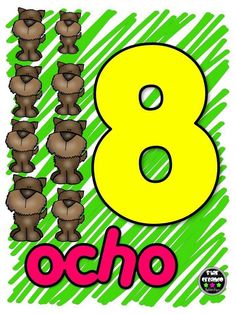 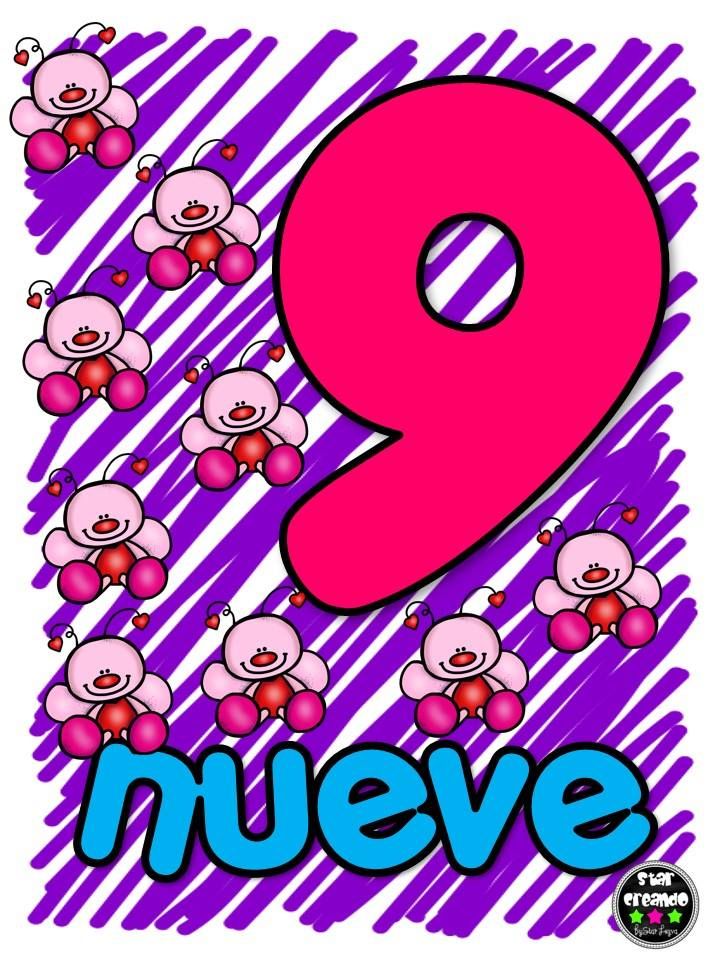 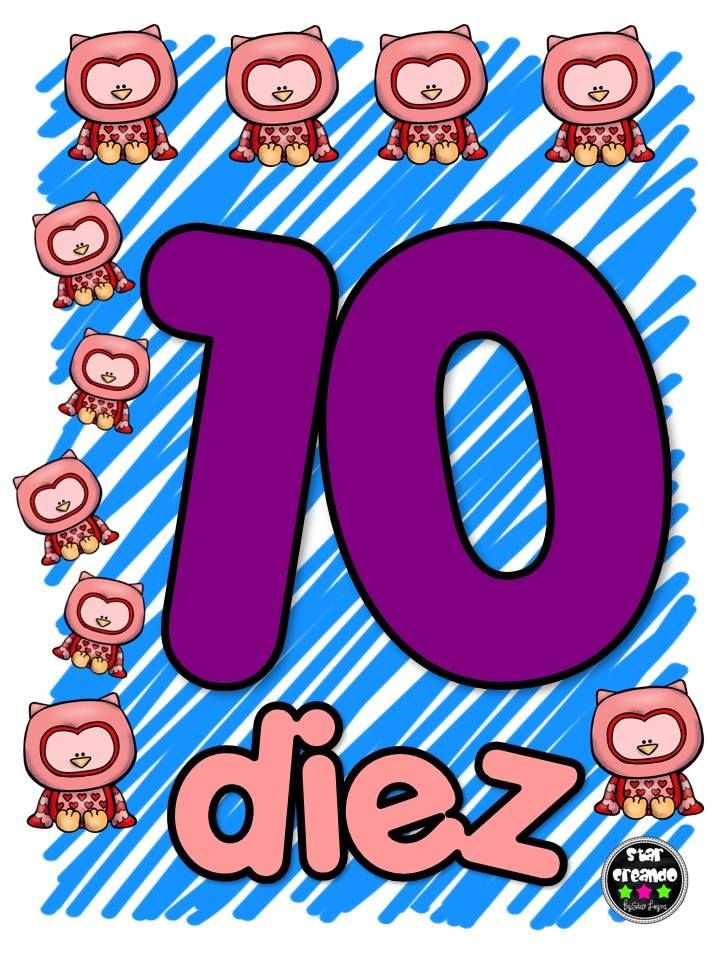 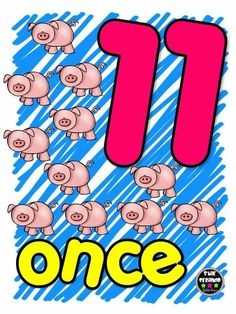 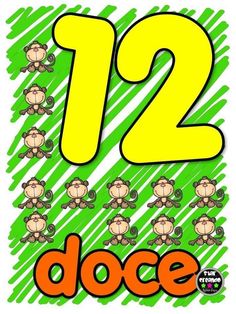 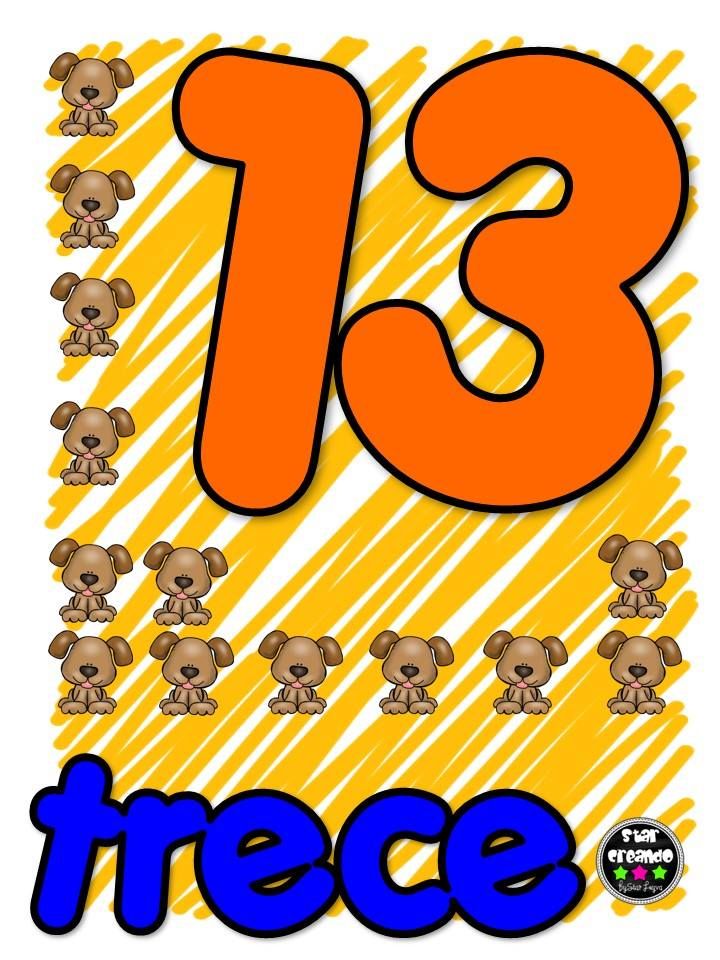 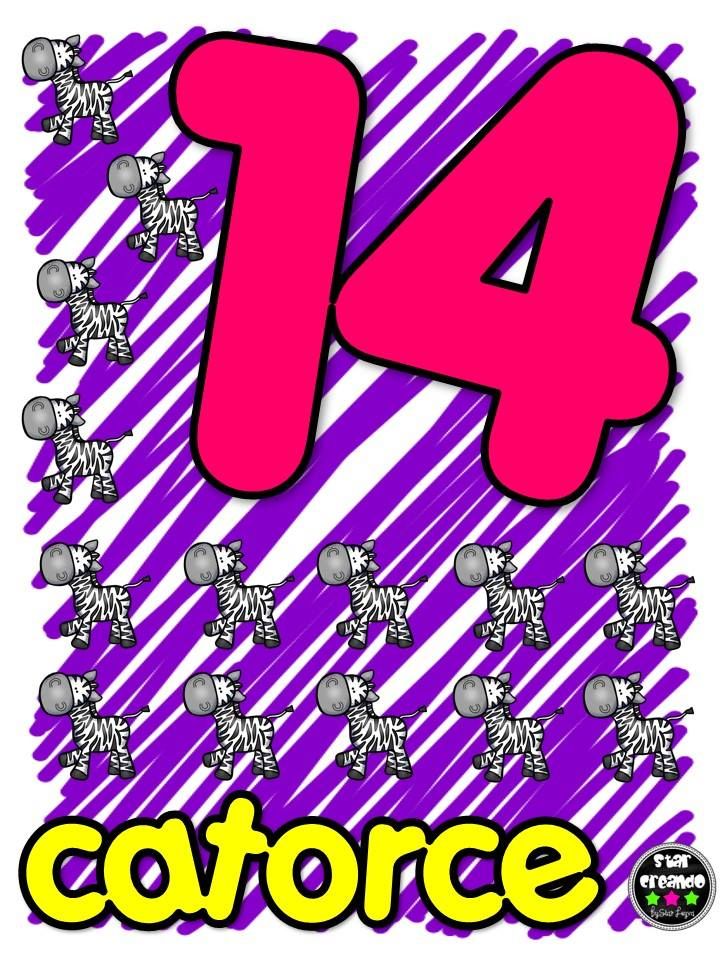 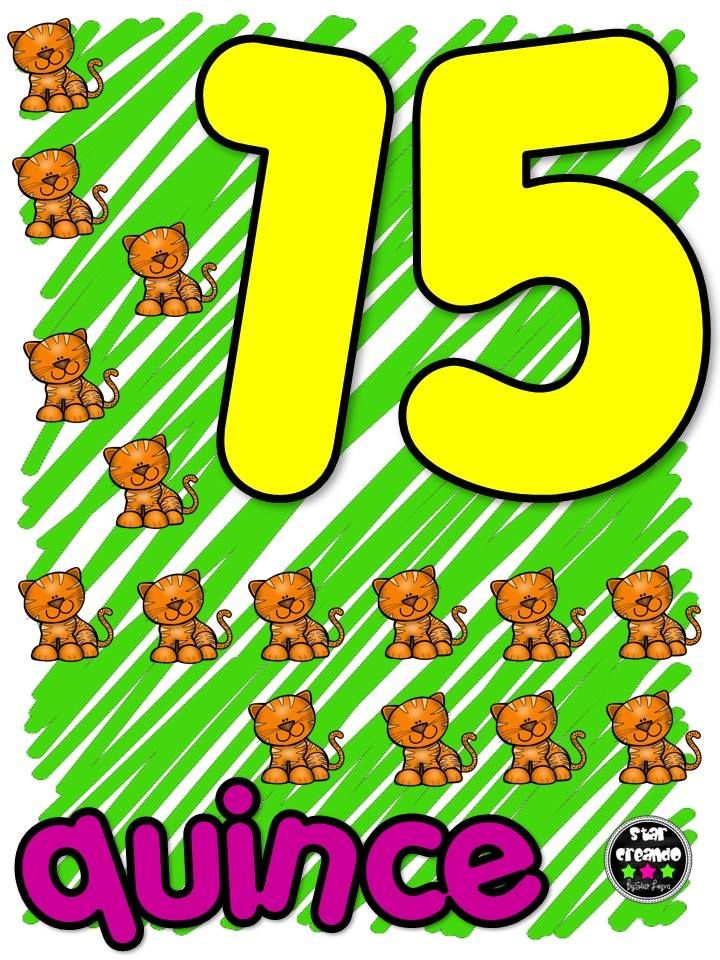 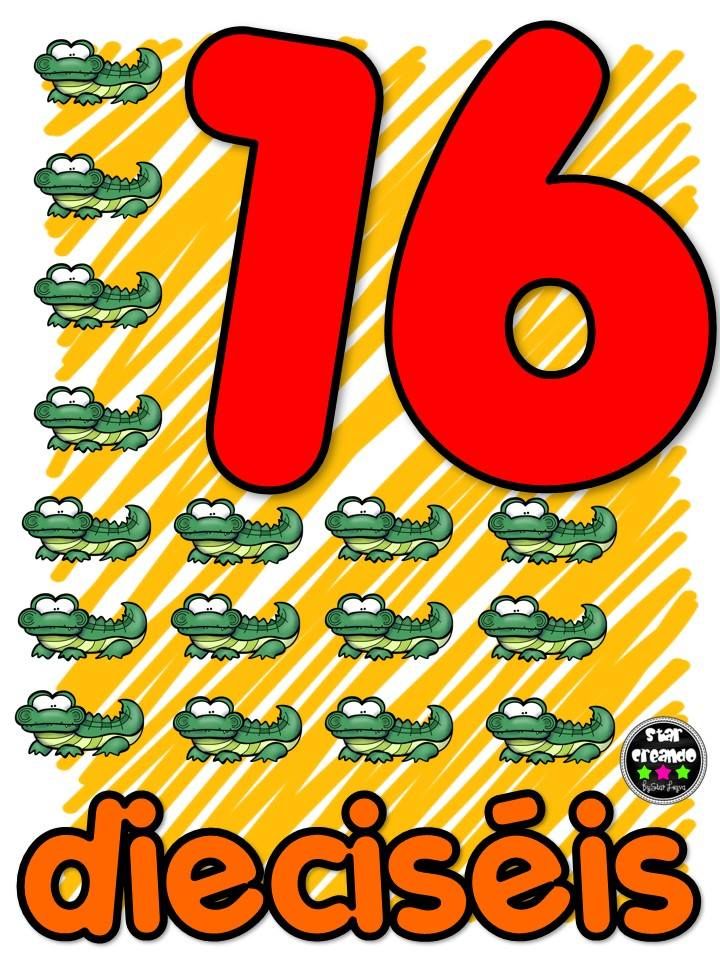 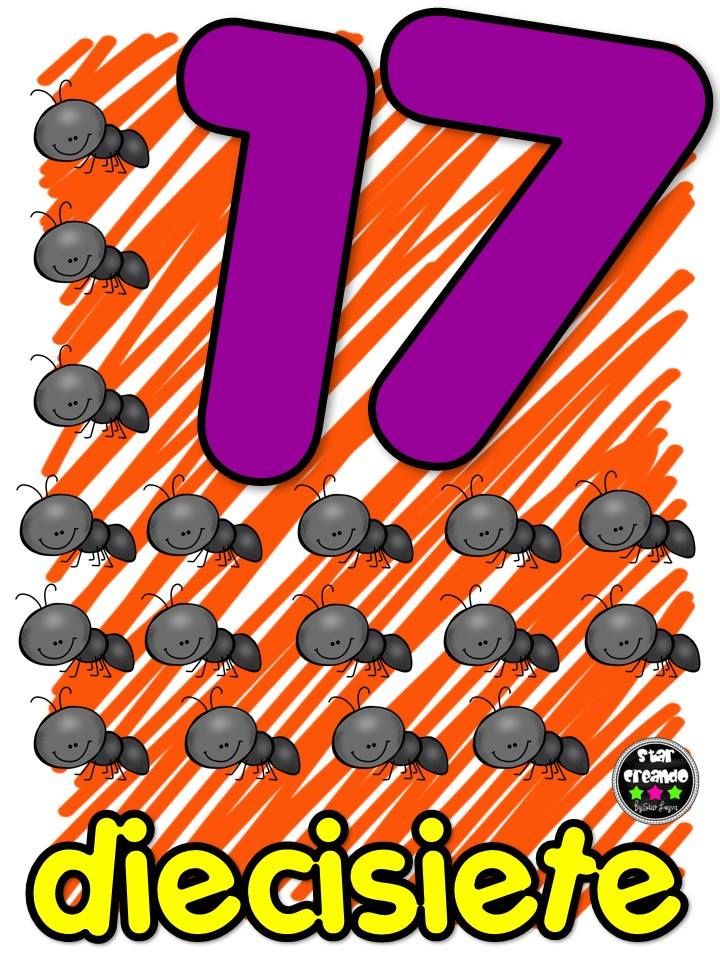 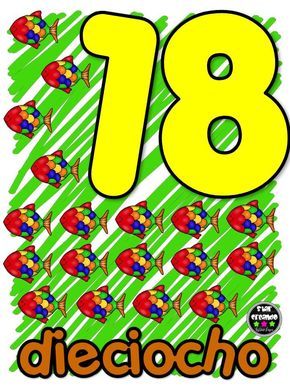 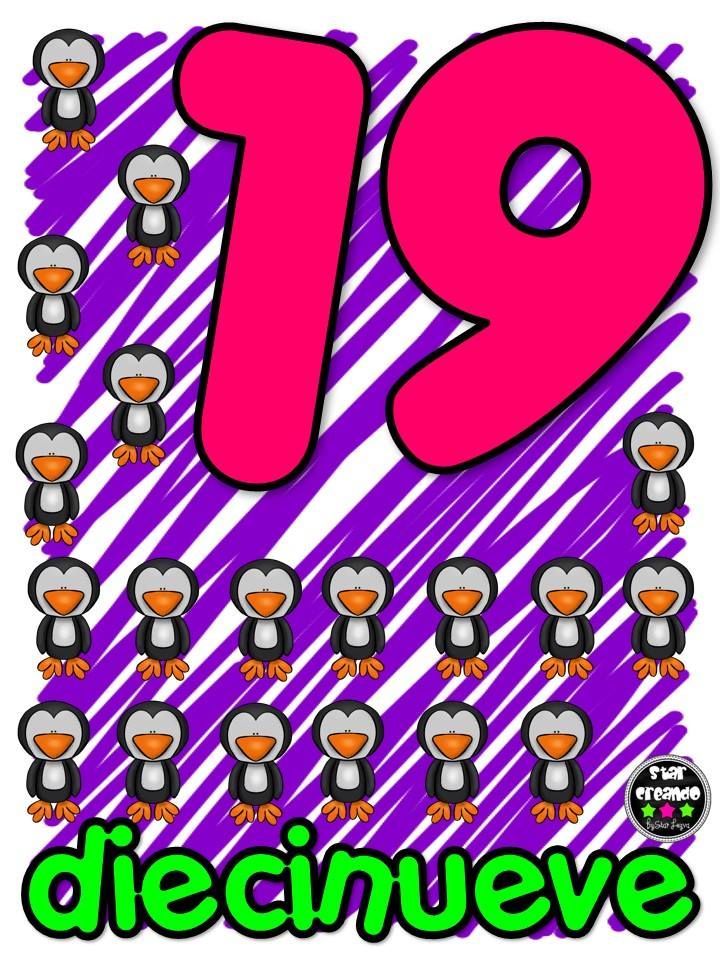 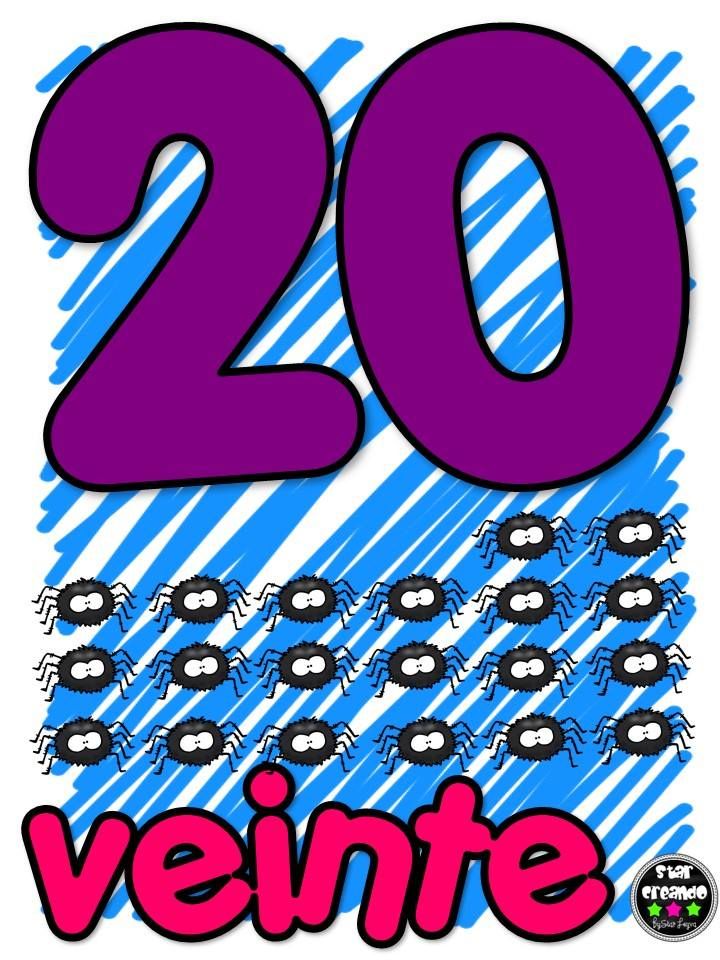 Ahora vamos a practicar
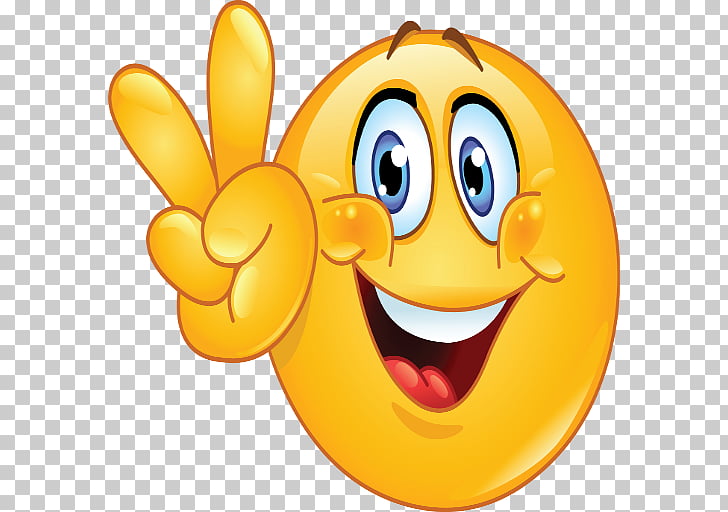